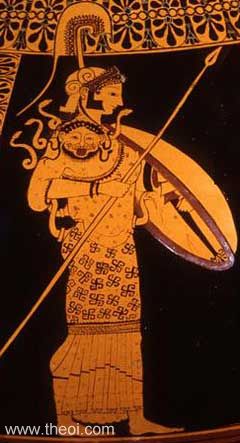 Iconography of Athena
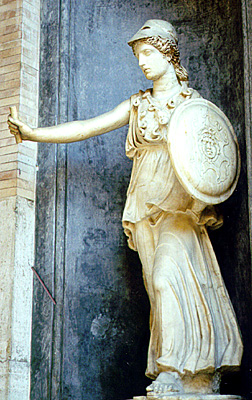 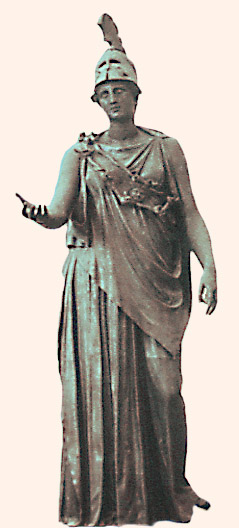 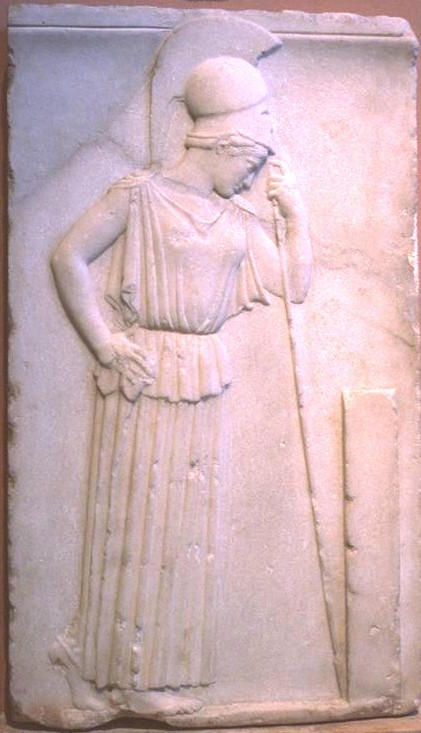 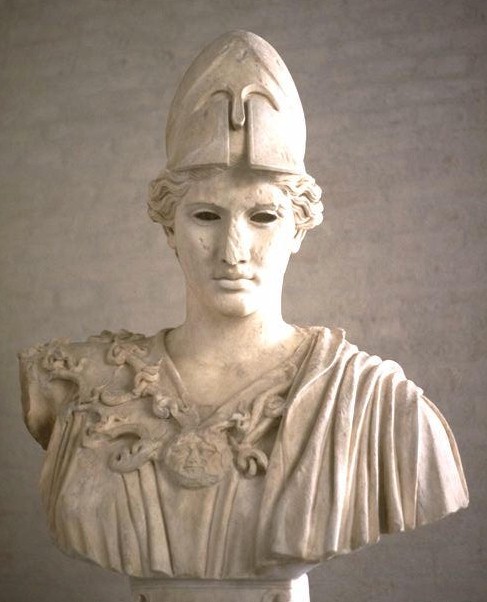 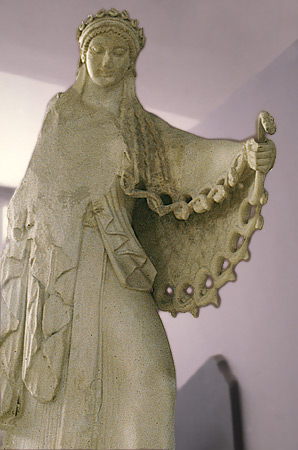 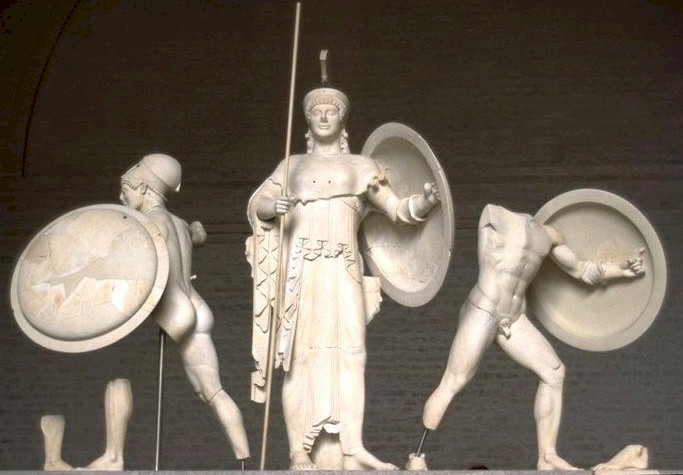 Warrior goddess
The Cult Statue at Athens
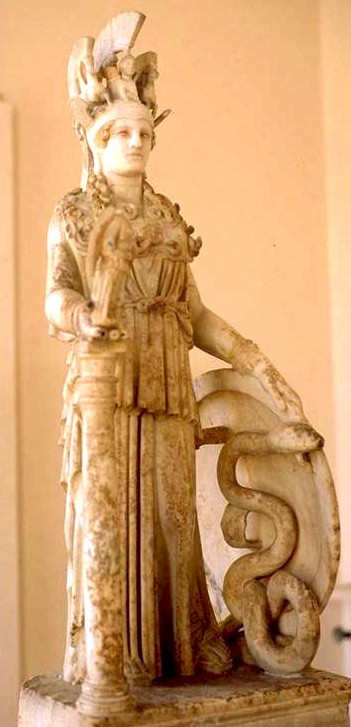 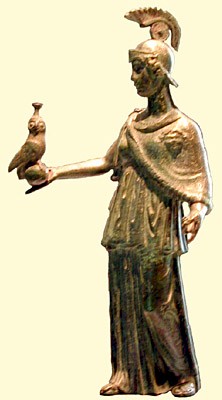 Athena’s Owl
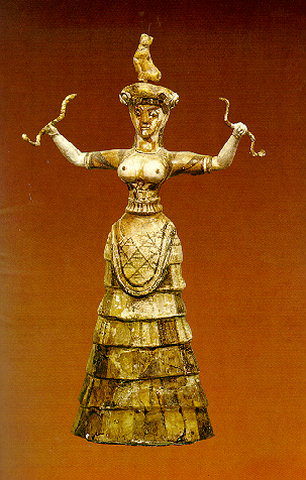 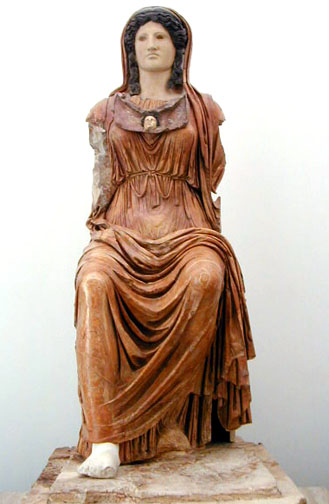 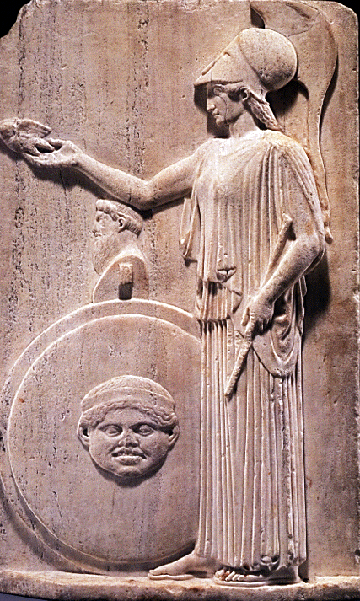 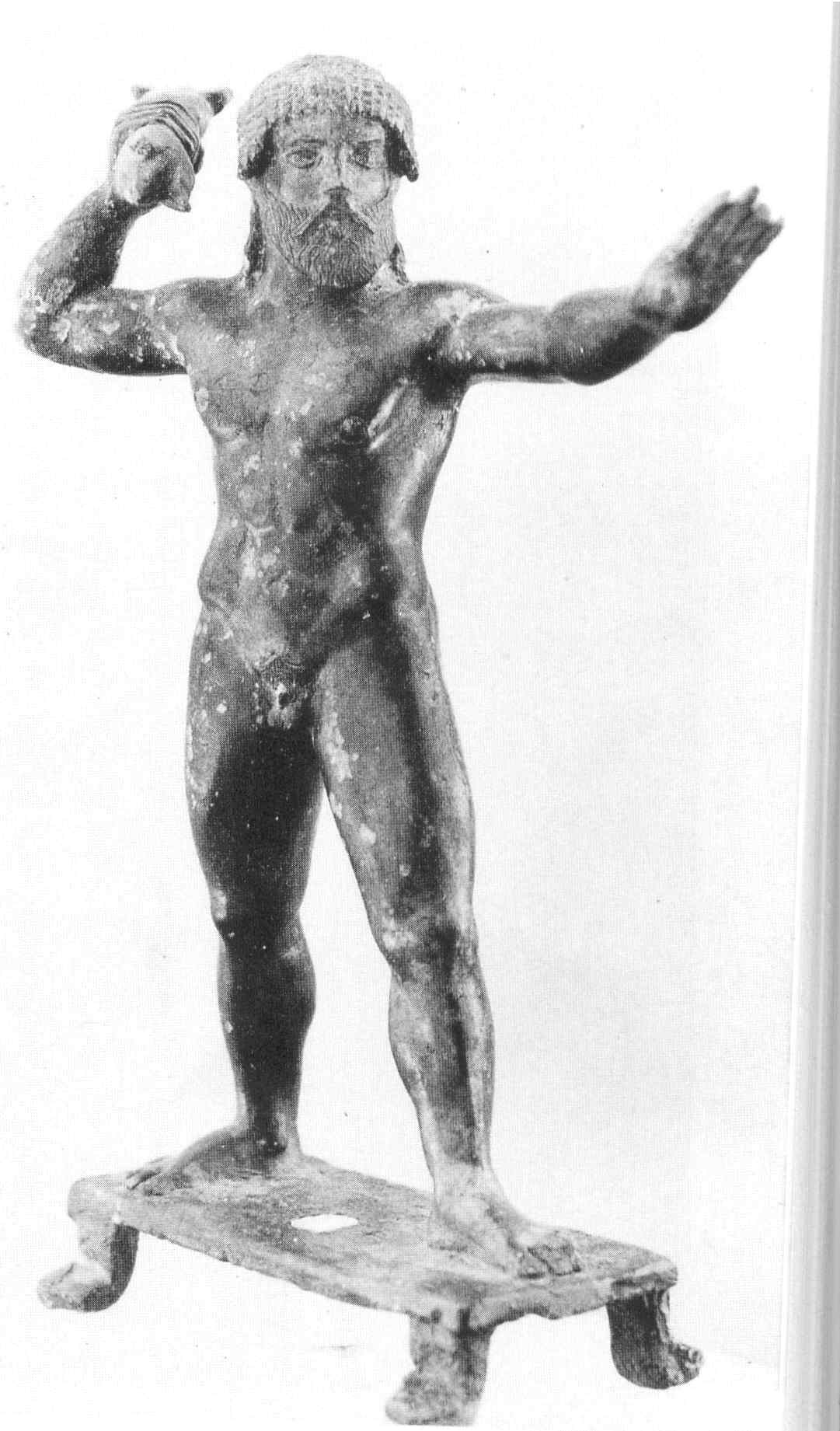 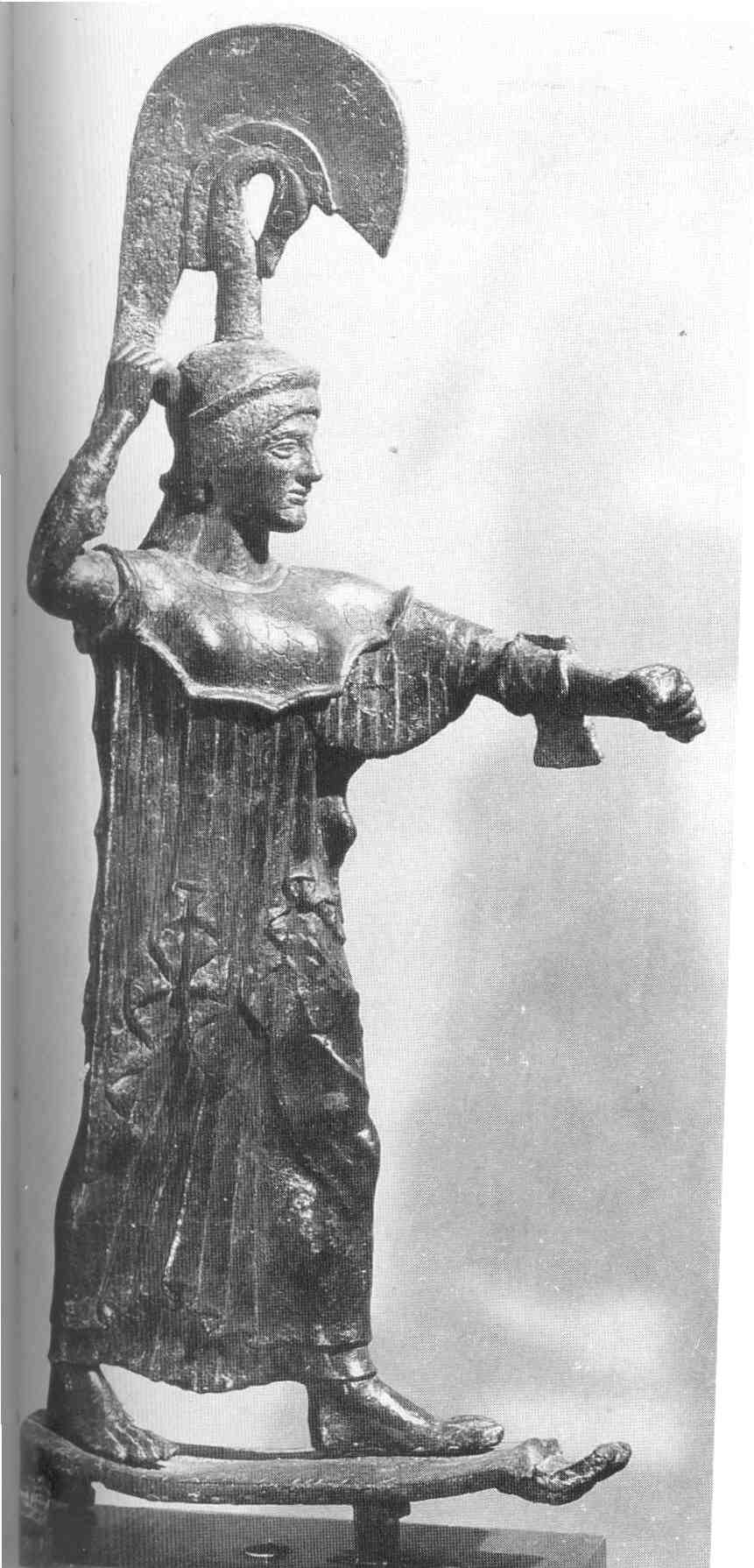 bronze dedication from Dodona
bronze dedication from Athens
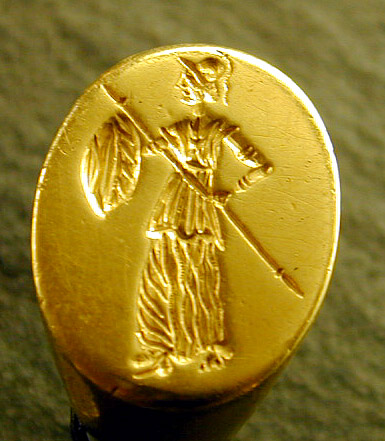 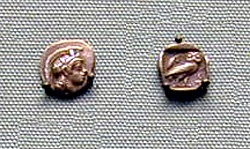 Coins
Athenian drachmae
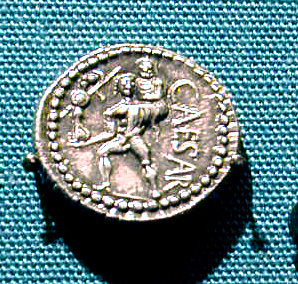 Coin of Julius Caesar, showing the palladium
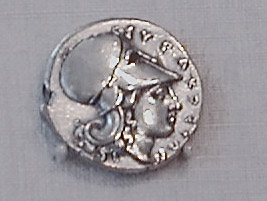 Coin of Athens’ enemy, Syracuse
Mythology of Athena
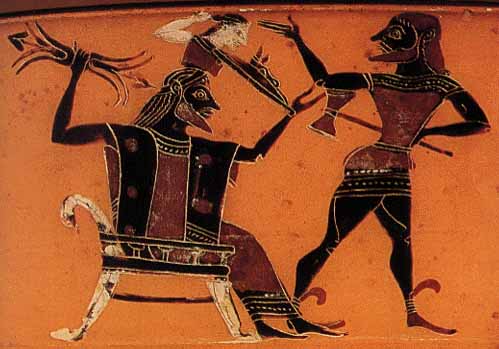 Birth of Athena
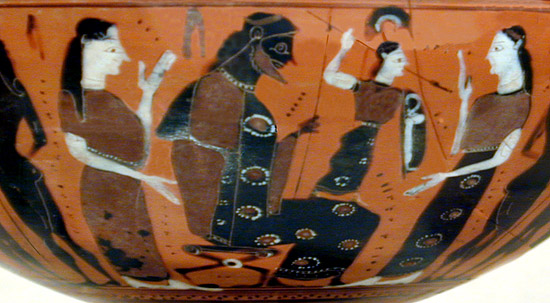 Birth of Athena
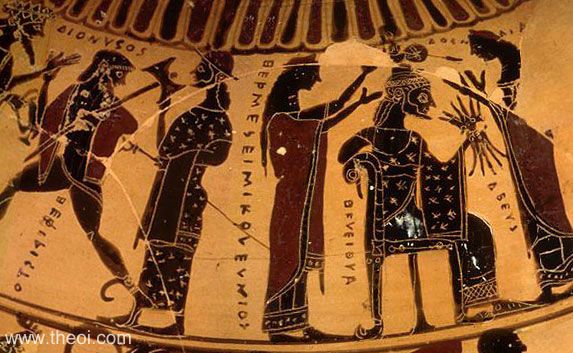 Birth of Athena
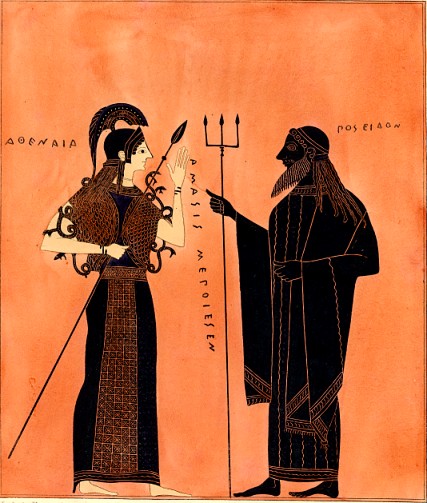 Athena competes with Poseidon for Athens
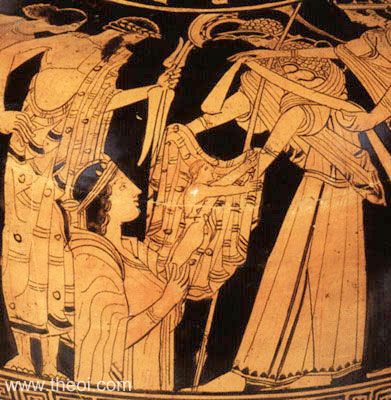 Birth of Erechthonius
Athena, Patron of Heroes
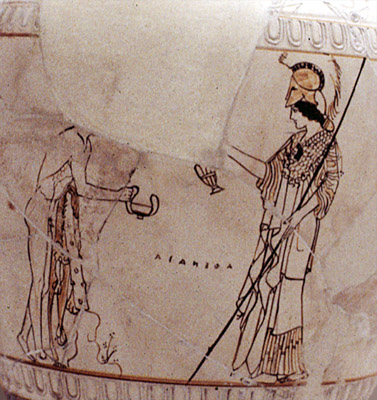 With Herakles
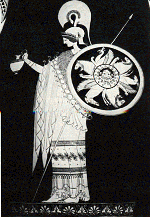 With Herakles
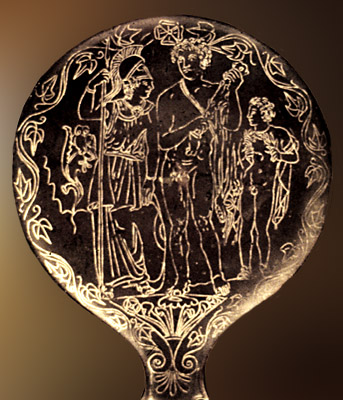 With Herakles
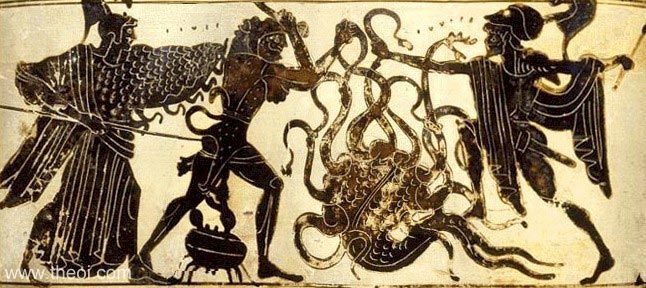 With Herakles
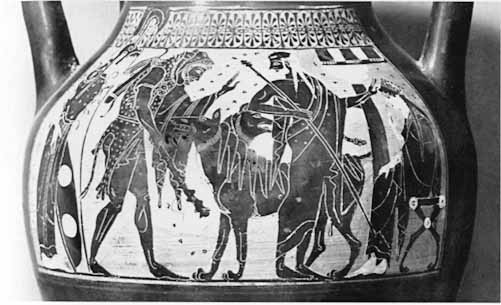 With Herakles
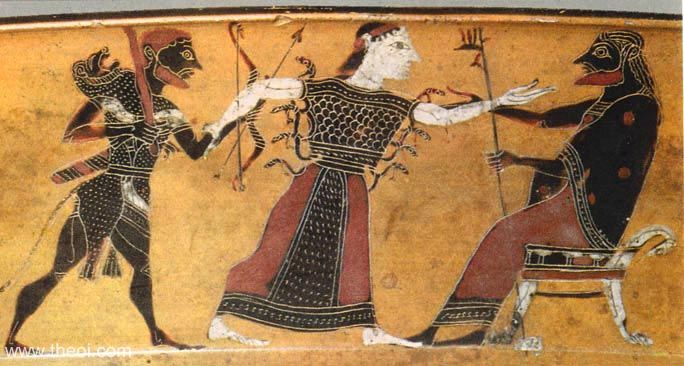 With Herakles
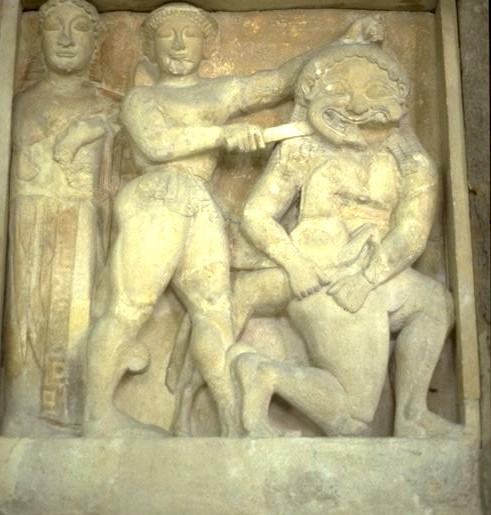 With Perseus
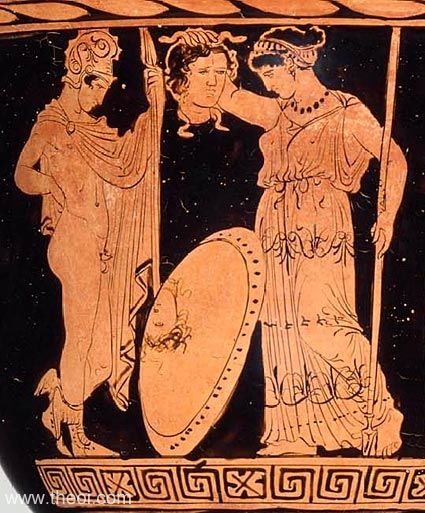 With Perseus
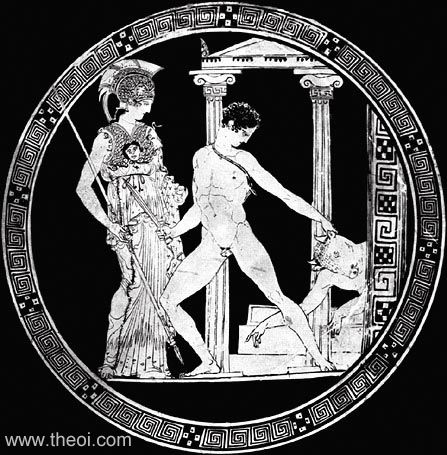 With Theseus
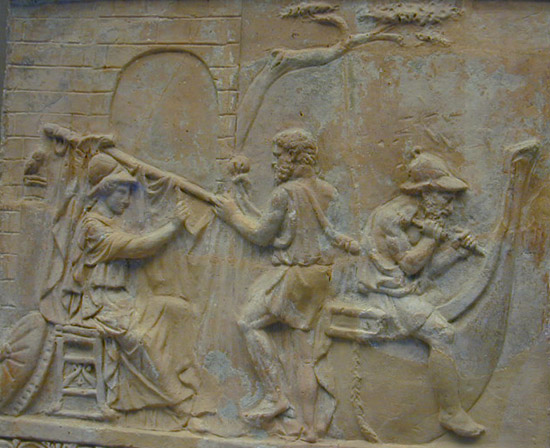 With Jason
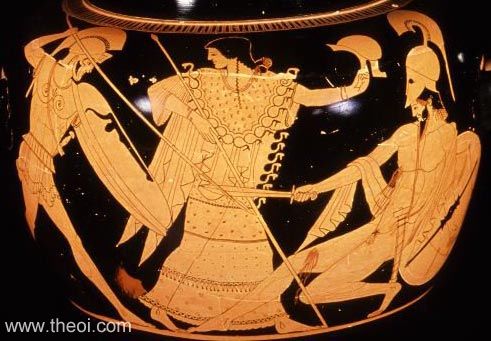 With Achilles
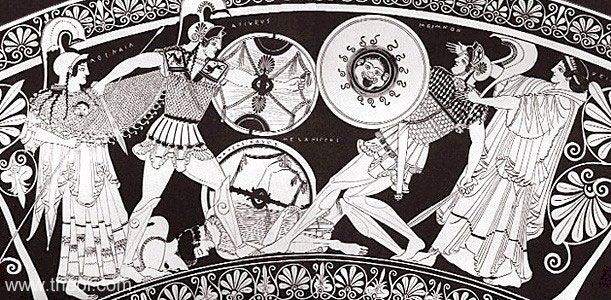 With Achilles
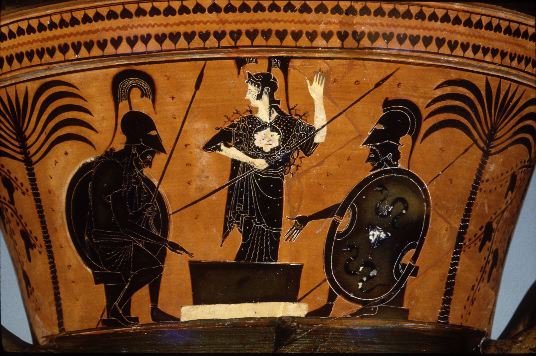 With Achilles and Ajax
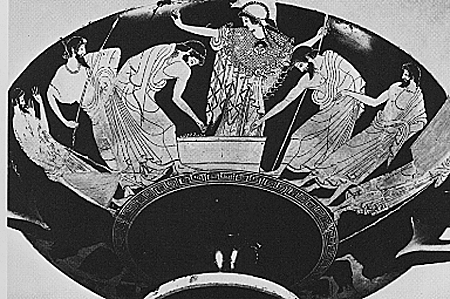 Overseeing lots for  Achilles’ armor